Etik 
Bireylerin ahlaklı ve erdemli bir hayat yaşayabilmesi için hangi davranışlarının doğru, hangilerinin yanlış olduğunu araştıran bir felsefe dalıdır.
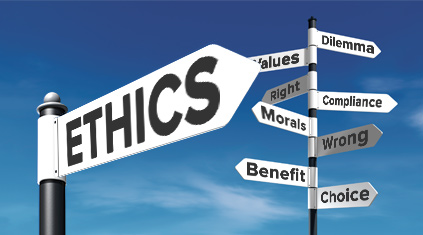 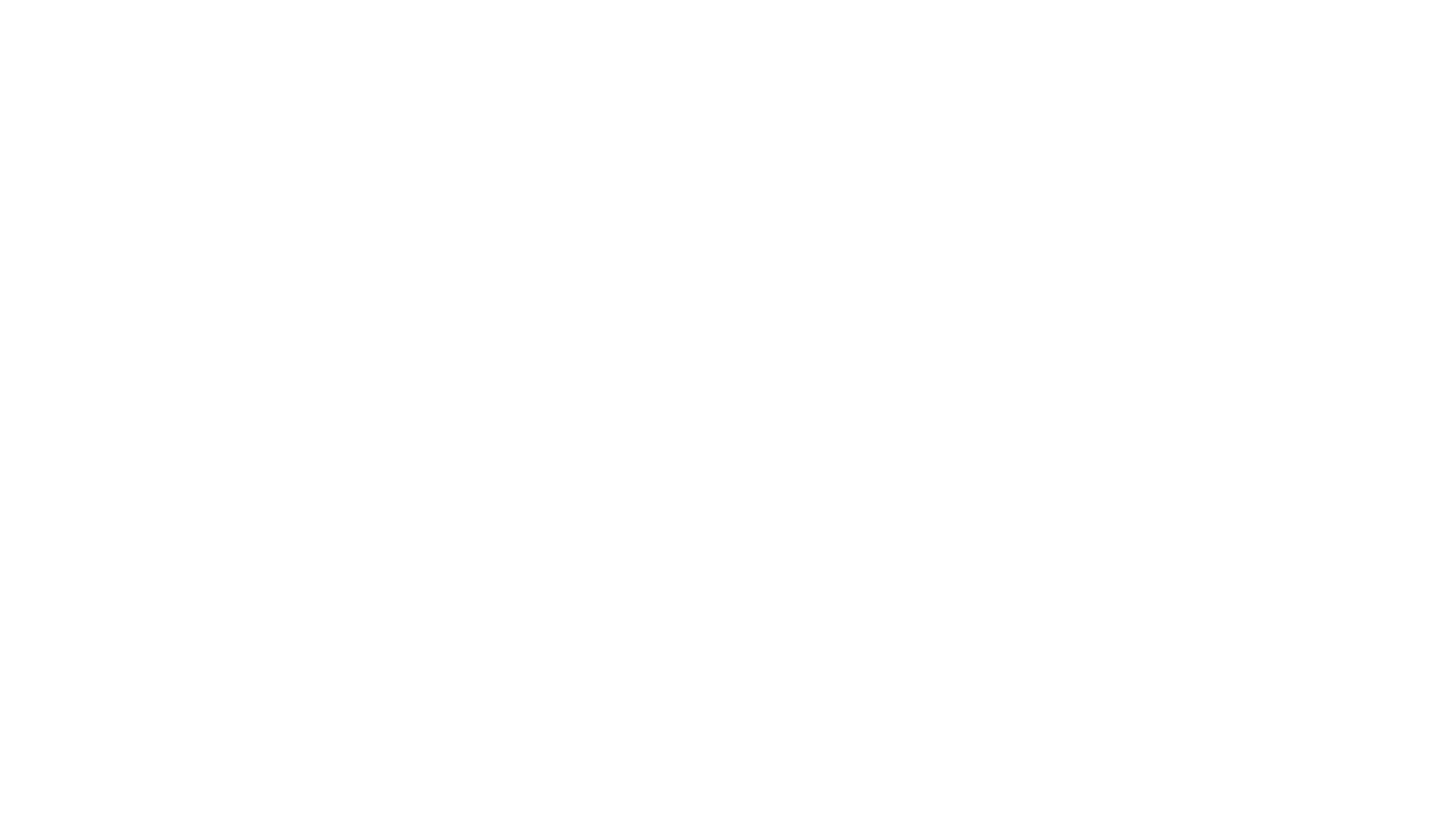 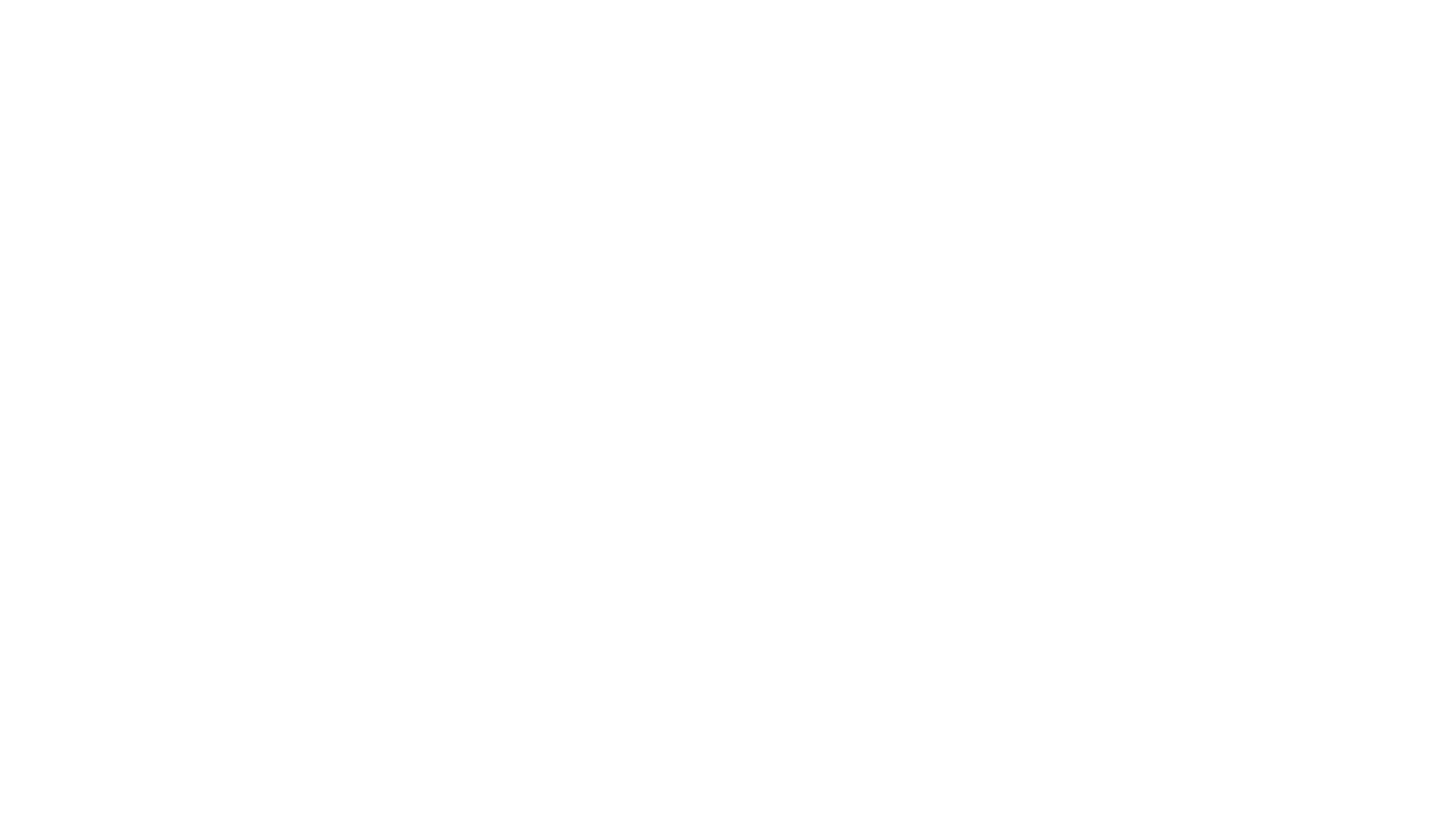 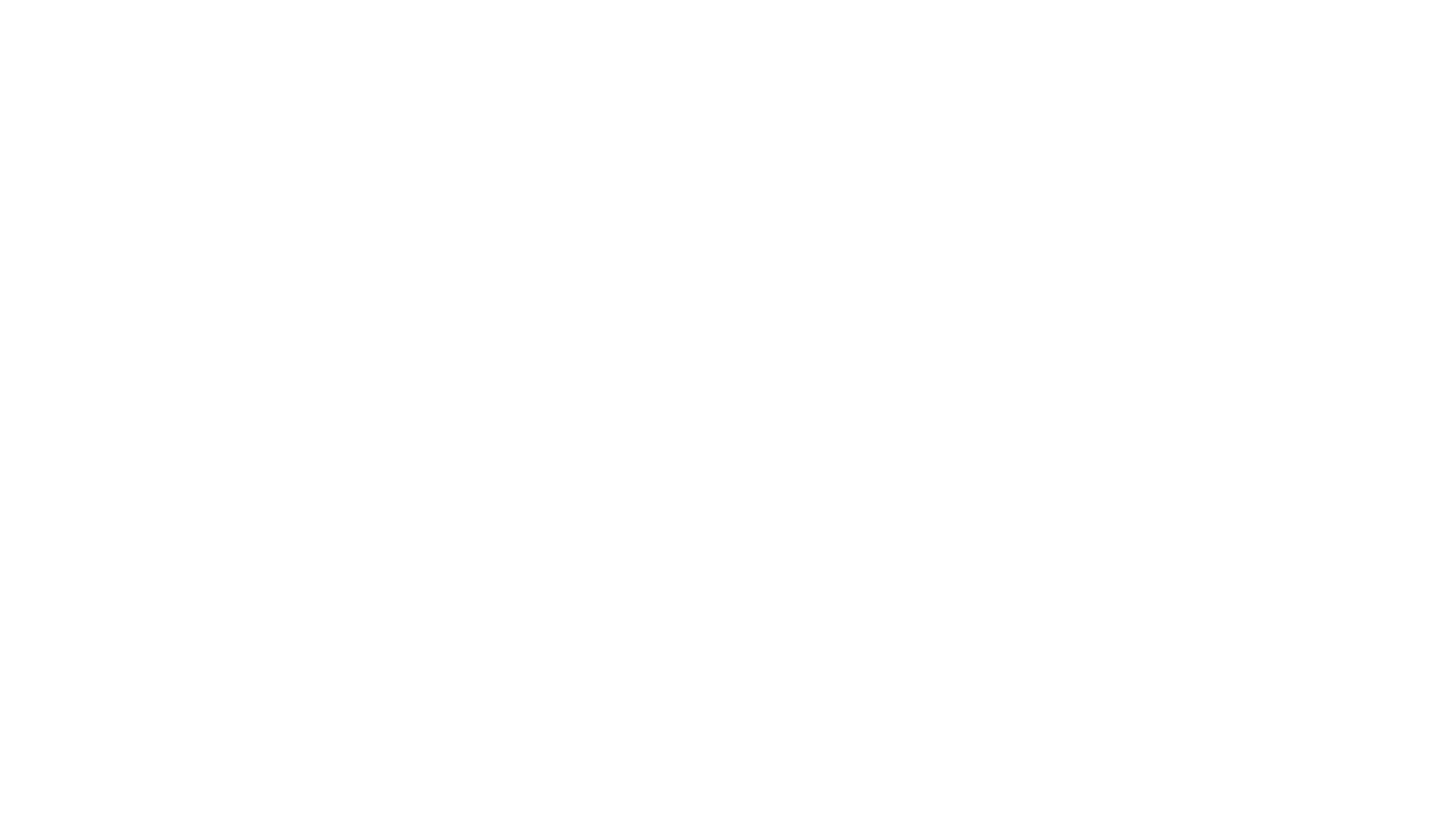 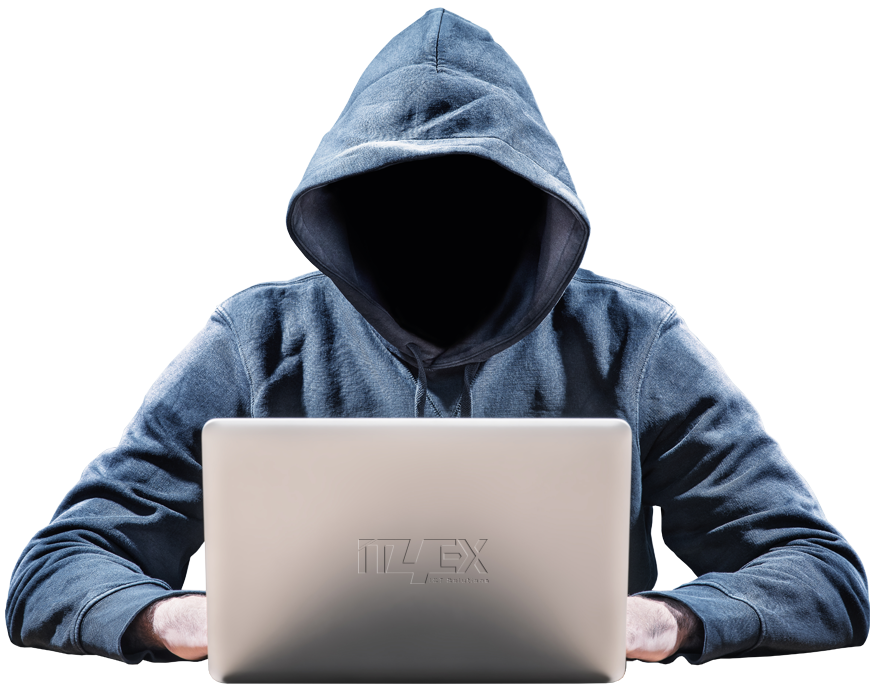 BİLİŞİM ETİĞİ Bilişim teknolojilerinin ve internetin kullanimi sirasinda uyulmasi gereken kurallardir.
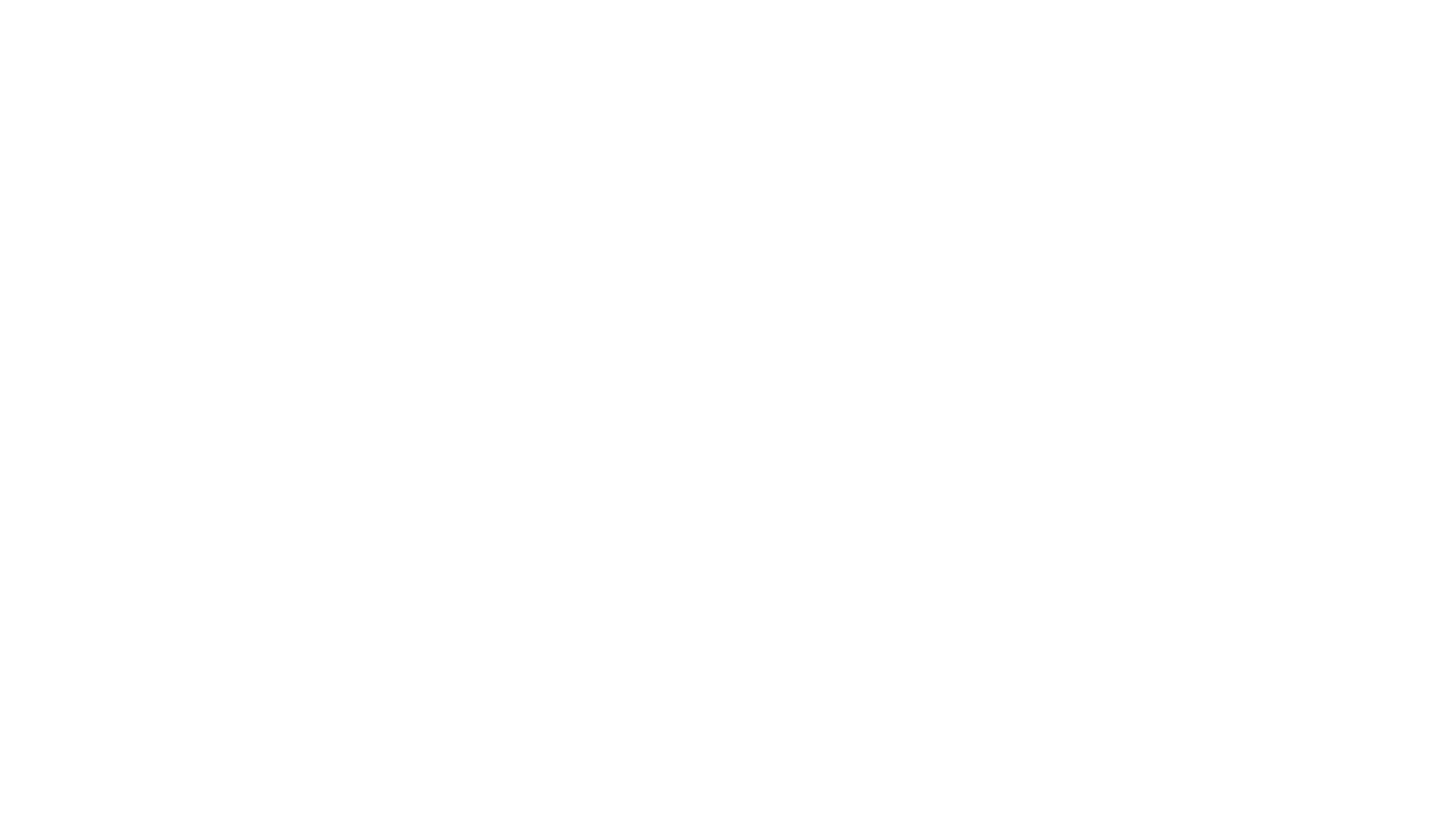 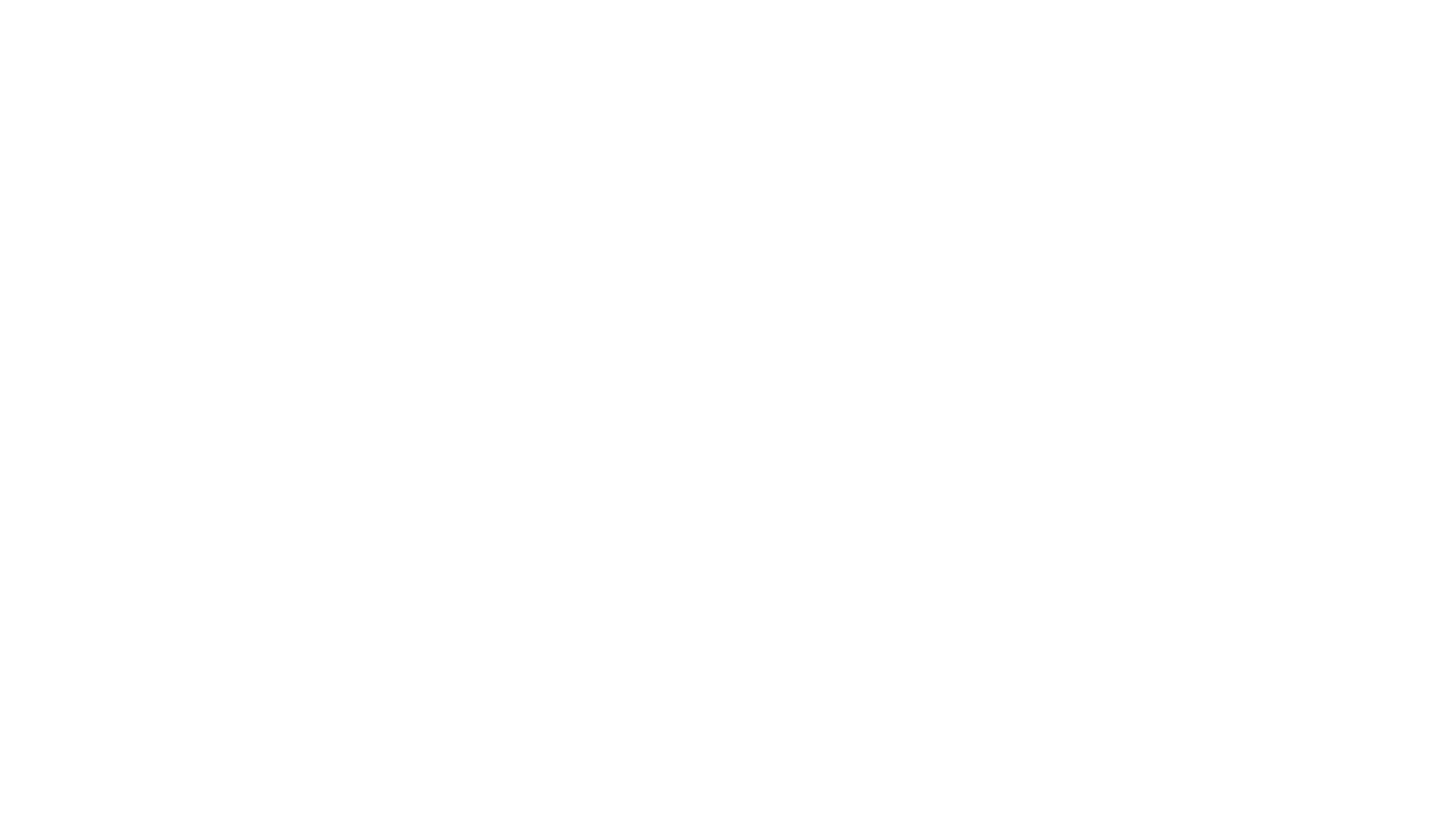 İNTERNET ETİĞİ KURALLARI:
Bize yapılmasından hoşlanmadığımız davranışları başkalarına yapmaktan kaçınmalıyız.
Gerçek hayatta nasıl davranıyorsak öyle davranmalıyız.
İnternet’te yüzünü görmediğimiz, sesini duymadığımız kişilere saygılı davranmalıyız.
İnternet’i kullanırken her kültüre ve inanca saygılı olmak, yanlış anlaşılabilecek davranışlardan kaçınmak gerektiği unutulmamalıdır.
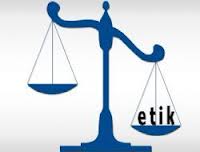 SOSYAL MEDYA YANLIŞLARI
Sosyal medya yazışmalarında, uygunsuz ve yakışıksız ifadeler kullanmak
Gerçek dünya koşullarında suç olan konuşma ve davranışların sosyal medyada suç olduğunun farkında ve bilincinde olmama.
Etik, ahlaki ve hukuki değerleri yok saymak.
Sosyal medya kullanımı öğrencilerde çoğu zaman amaçsız hatta bağımlılık düzeyinde görülebilmektedir. 
Sosyal medyada siber zorbalığa maruz kalan öğrencilerin büyük bölümü bu durumu öğretmenleri ya da arkadaşlarıyla paylaşmamakta, ciddi sorunlar yaşamaktadır.
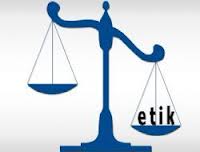 SOSYAL MEDYA YANLIŞLARI
Sosyal medyanın bağımlılık düzeyinde kullanımı sonucu öğrencilerin bir kısmında öğrenme-öğretme süreçleri ile sosyal çevre etkileşimlerinde sorunlar görülmektedir.
Bazı öğrenciler, sosyal medyada kendilerine, ailelerine ya da yakınlarına zarar verebileceğini düşünmeden paylaşımlarda bulunmaktadır. Dijital ayak izi kavramından ve bu kavramın öneminden haberdar değildir.
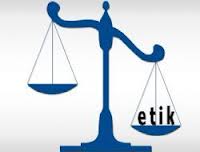 SOSYAL MEDYA YANLIŞLARI
Öğrencilerin bir kısmı sosyal medyada doğru haber – yanlış haber ayırımını yapamamakta, doğru bilgi kaynaklarını bilmemektedir.
Bir kısım öğrenciler sosyal medya kullanırken karşılaşabilecekleri riskler hakkında yeterince bilgi sahibi olmadığı gibi, karşılaştıkları riskli durumlarda yapacakları doğru davranışları da bilmemektedir.
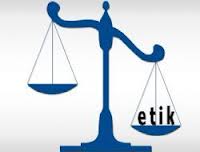 SOSYAL MEDYA YANLIŞLARI
Türkçe’yi  yozlaştırmak.
Ör: ok, like’la, favla, post atma, stalklama
Ör: kısa yazımlar, slm, mrb, sadece sessiz harf kullanımı. Mrb bgn blslm mı?
İmla kurallarına uymamak.
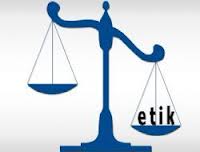 FİKRÎ MÜLKİYET;
DOĞRULUK
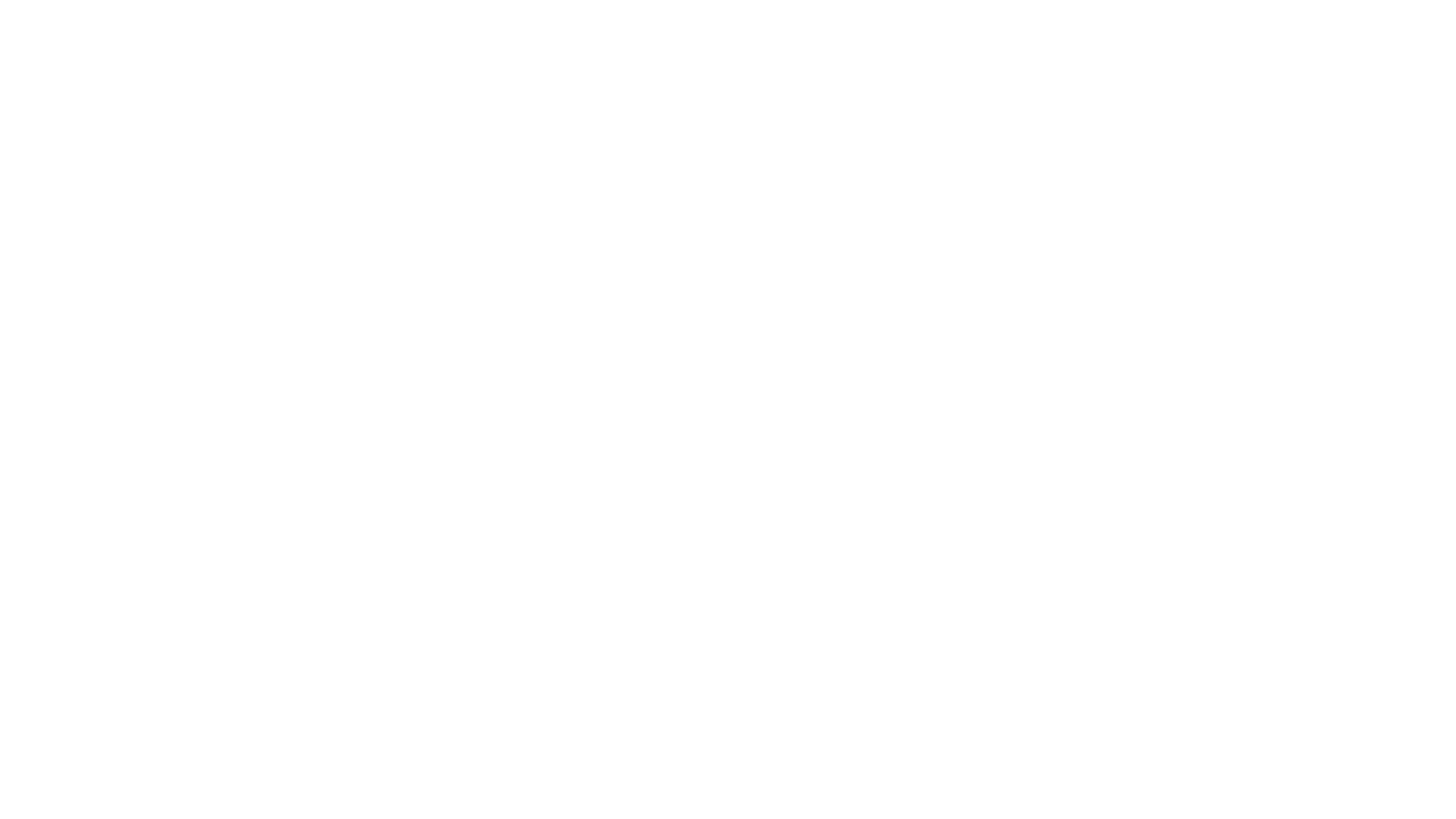 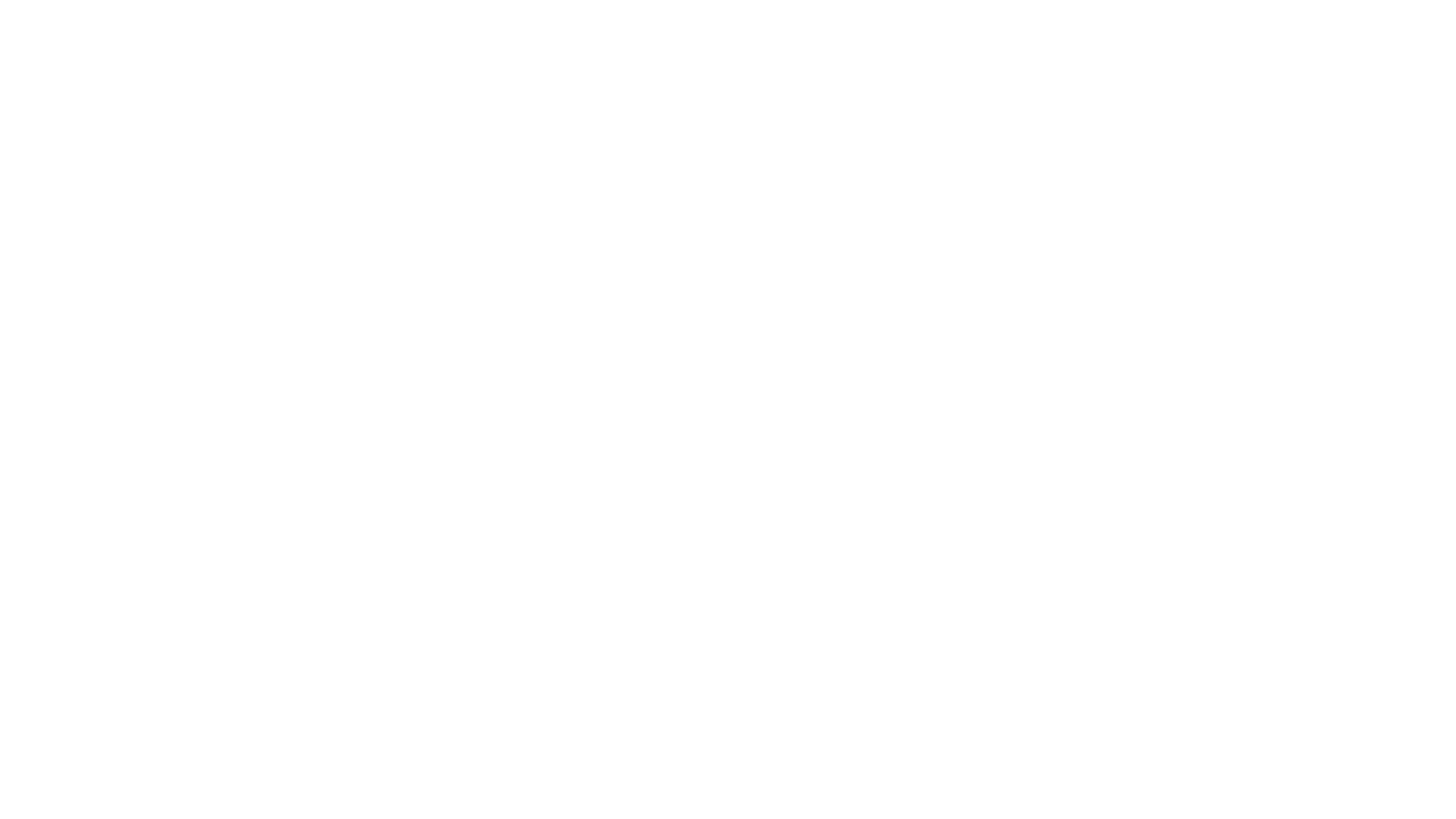 BİLGİYİ DOĞRULAMA KURALLARI
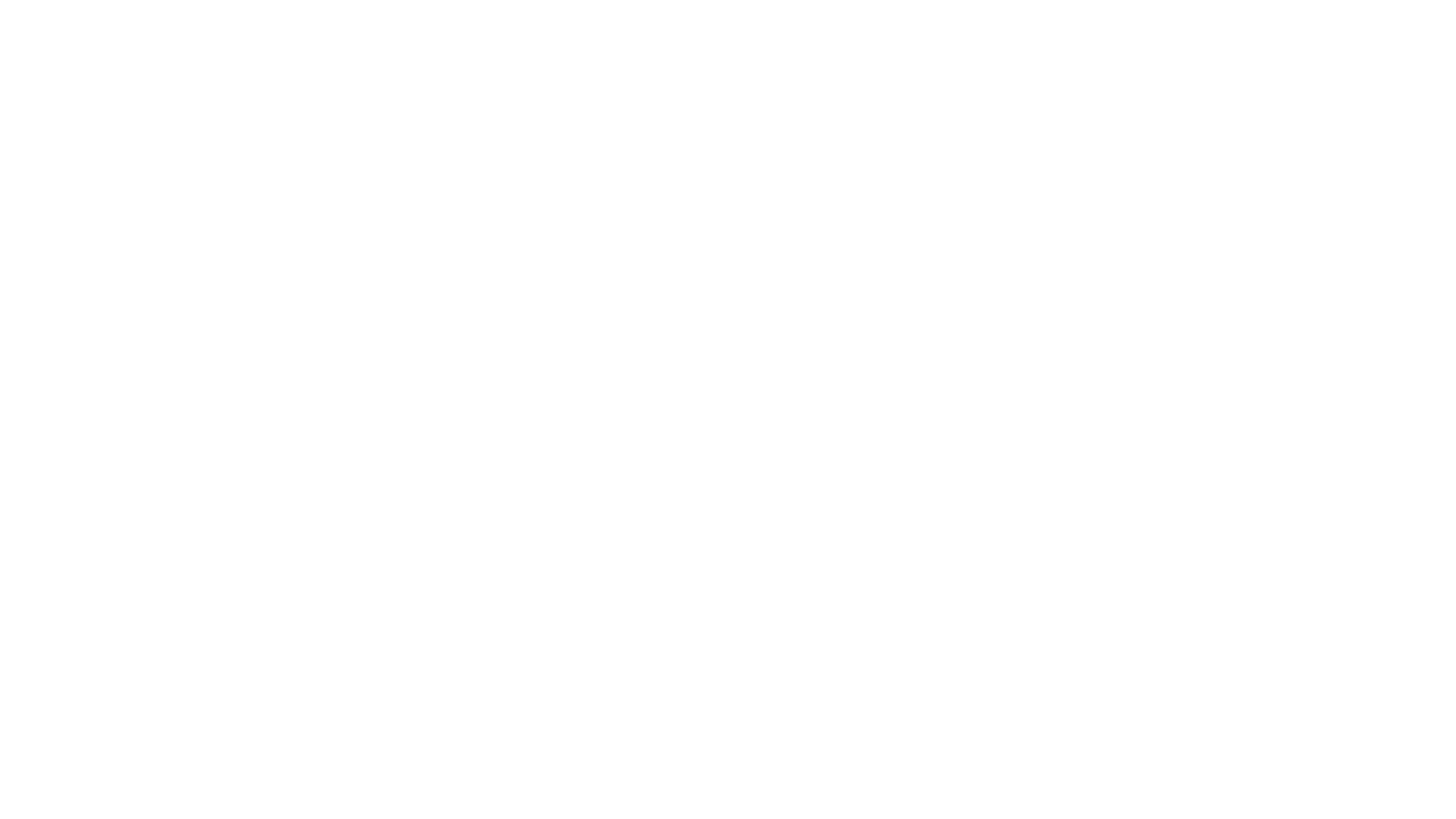 ALAN ADLARI
.com
Ticari alan adı olarak üretilmiş olmasına rağmen günümüzde her tür site için kullanılmaya başlamıştır. İngilizcede " commercial" anlamına gelmektedir. 
Ör: facebook.com
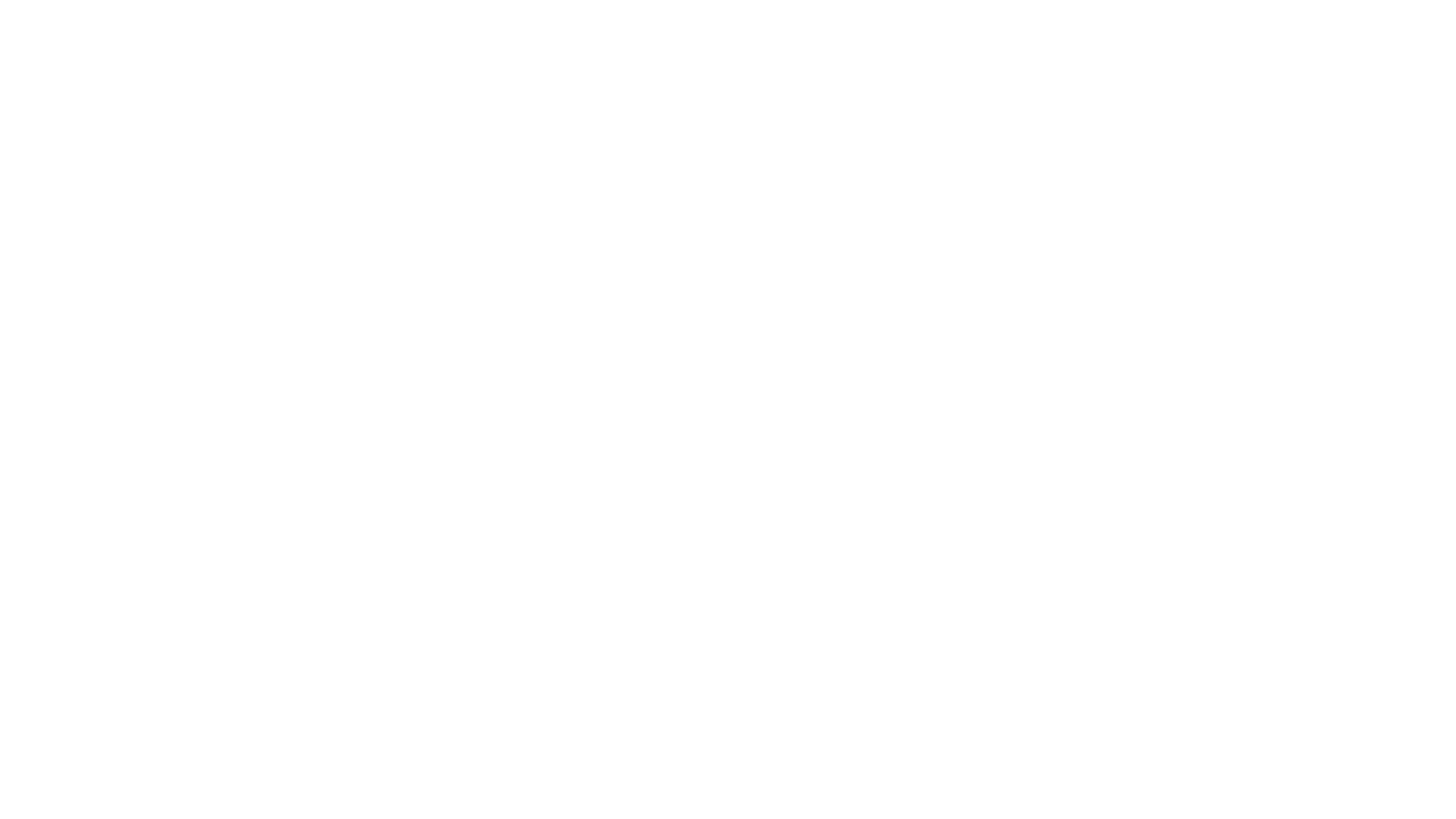 ALAN ADLARI
.org
Organizasyonlar için kullanılır. "organization" kelimesinin ilk üç harfi kullanılmıştır. 

Ör: yesilay.org.tr
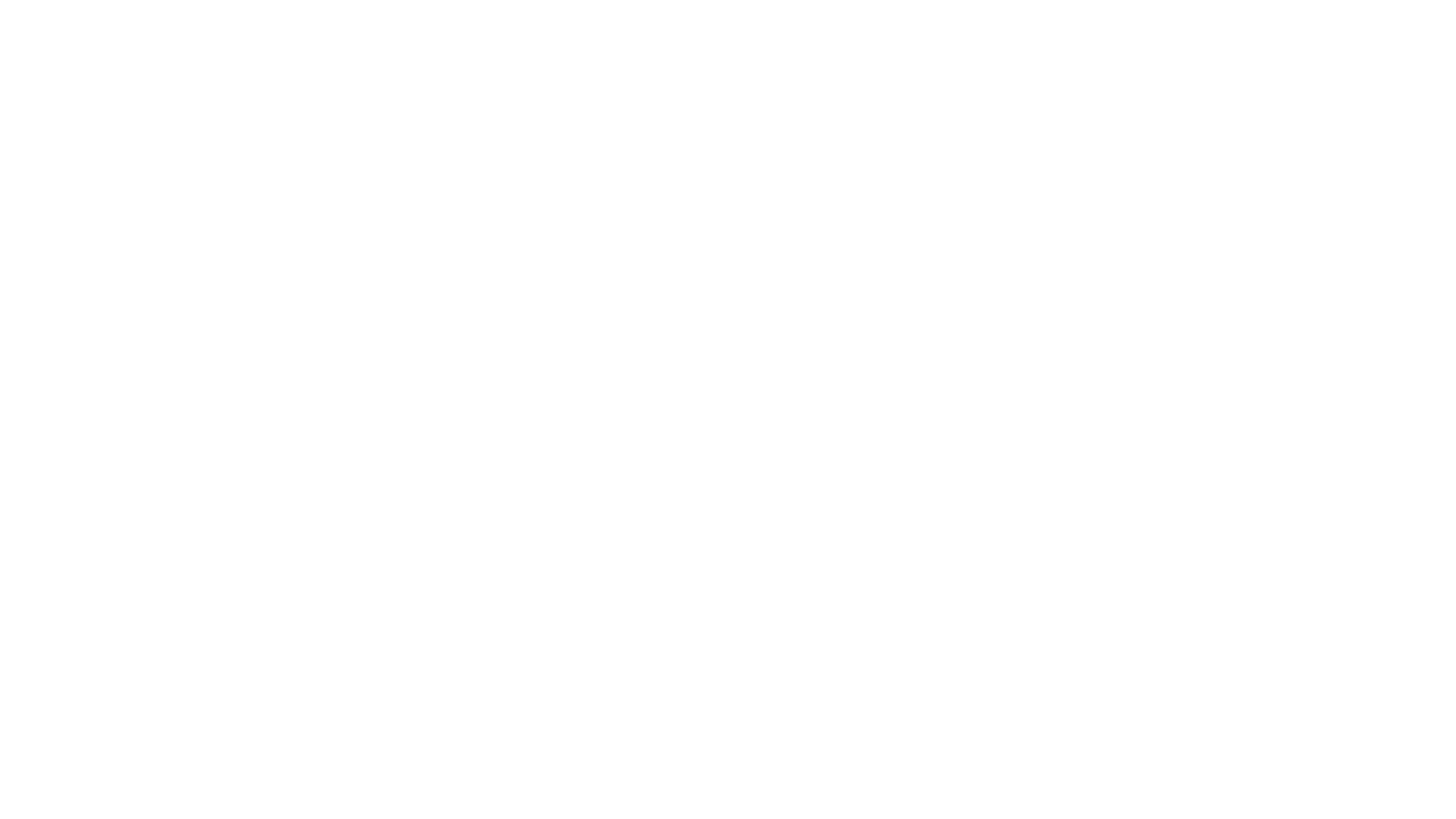 ALAN ADLARI
.edu
Eğitim kurumları için türetilmiş bir alan adı uzantısıdır. "education" kelimesinin kısaltılmışıdır. 

Ör: uludag.edu.tr (Uludağ Üniversitesi)
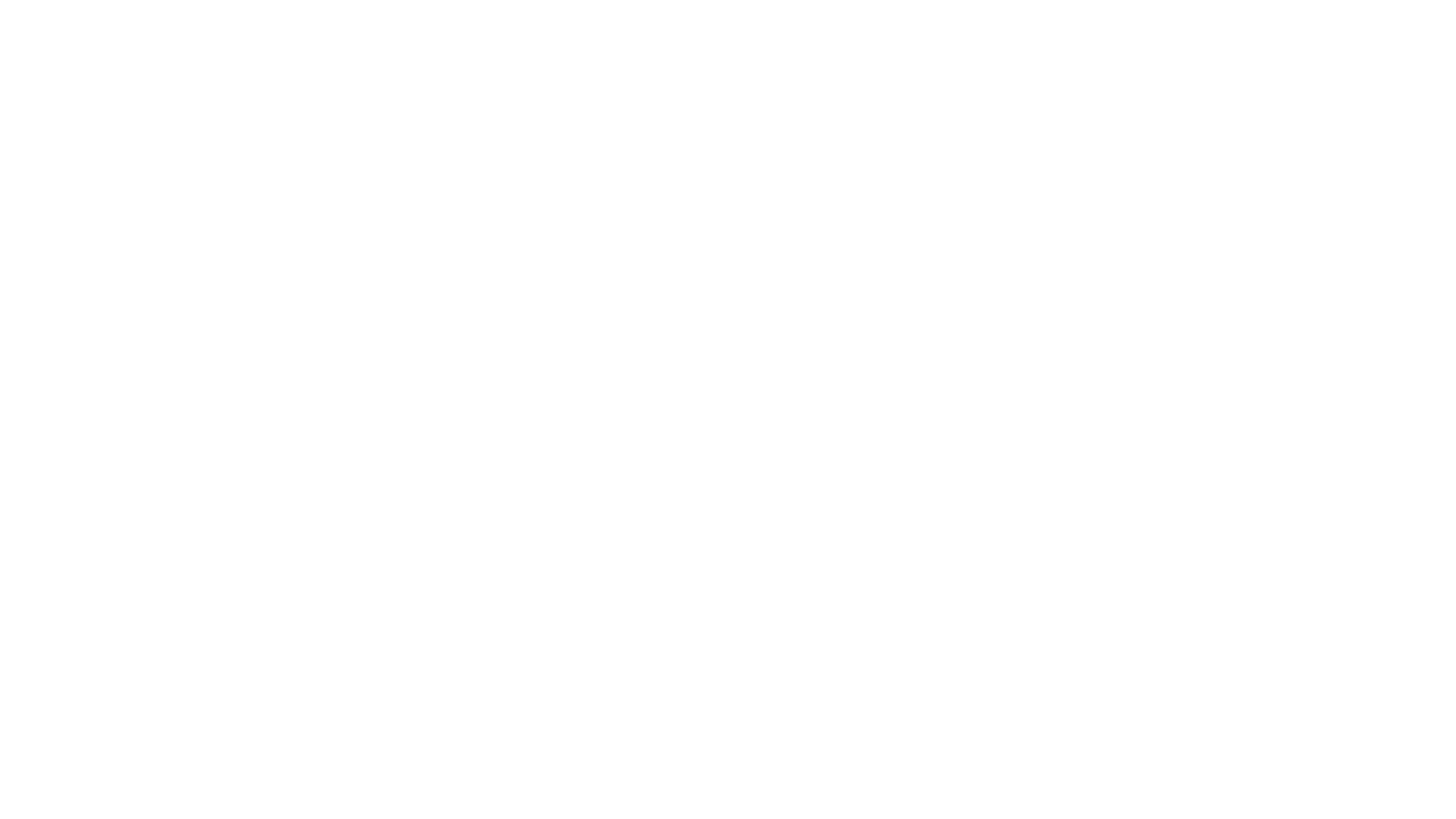 ALAN ADLARI
.gov
Devlet kuruluşlarının alan adı uzantısıdır. "government" kelimesinin kısaltılmışıdır. 

Ör: e-okul.meb.gov.tr
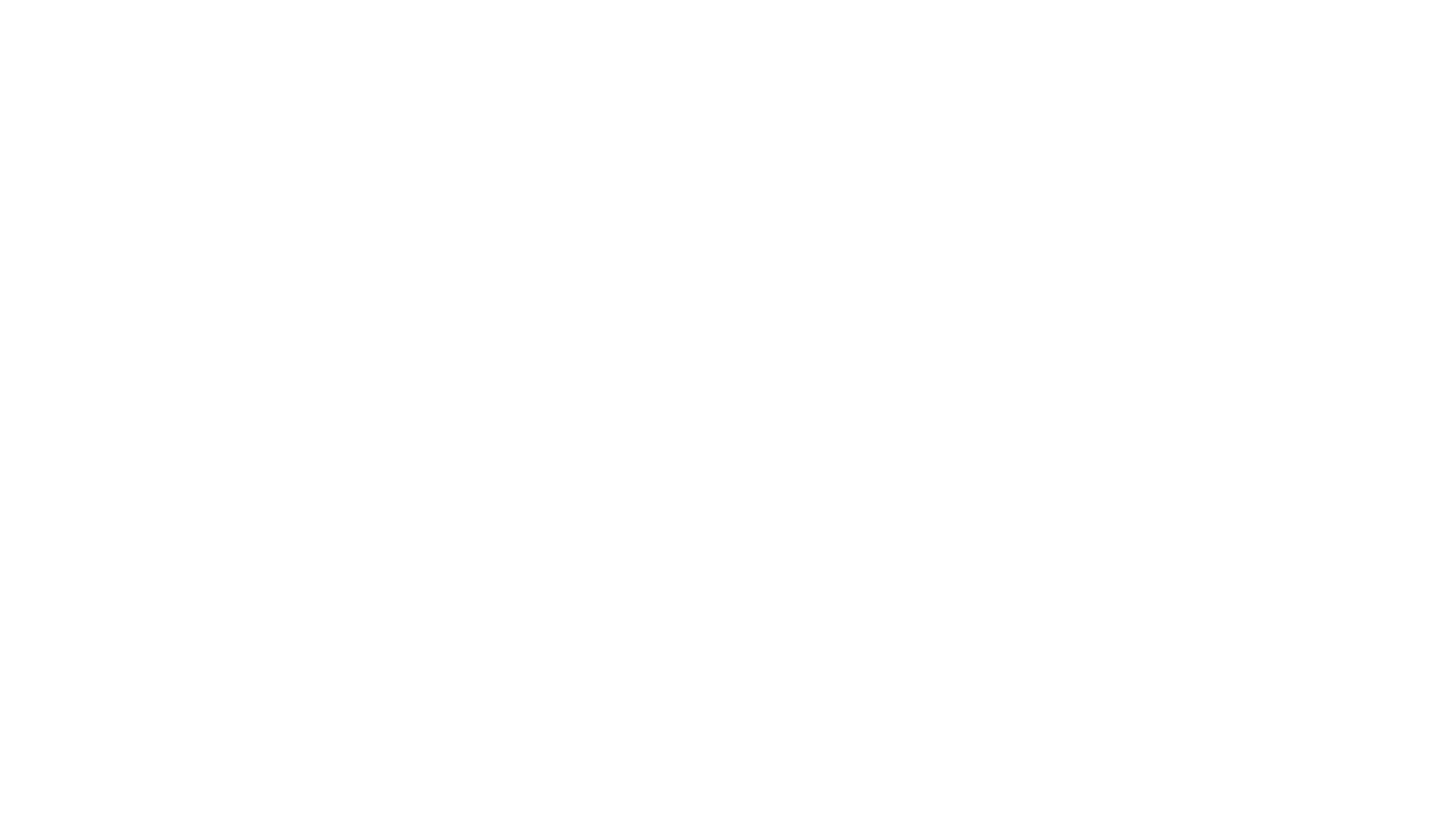 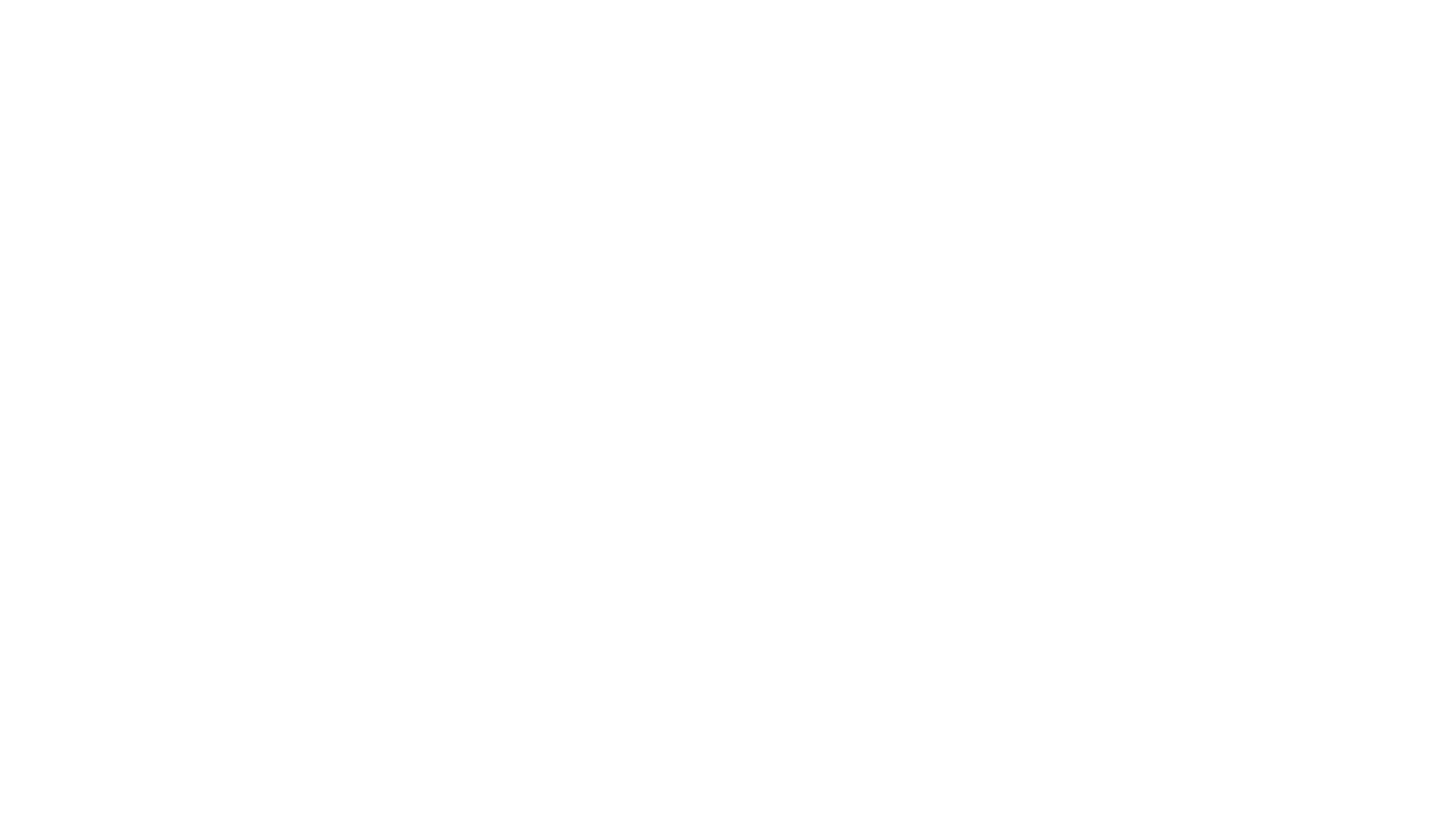 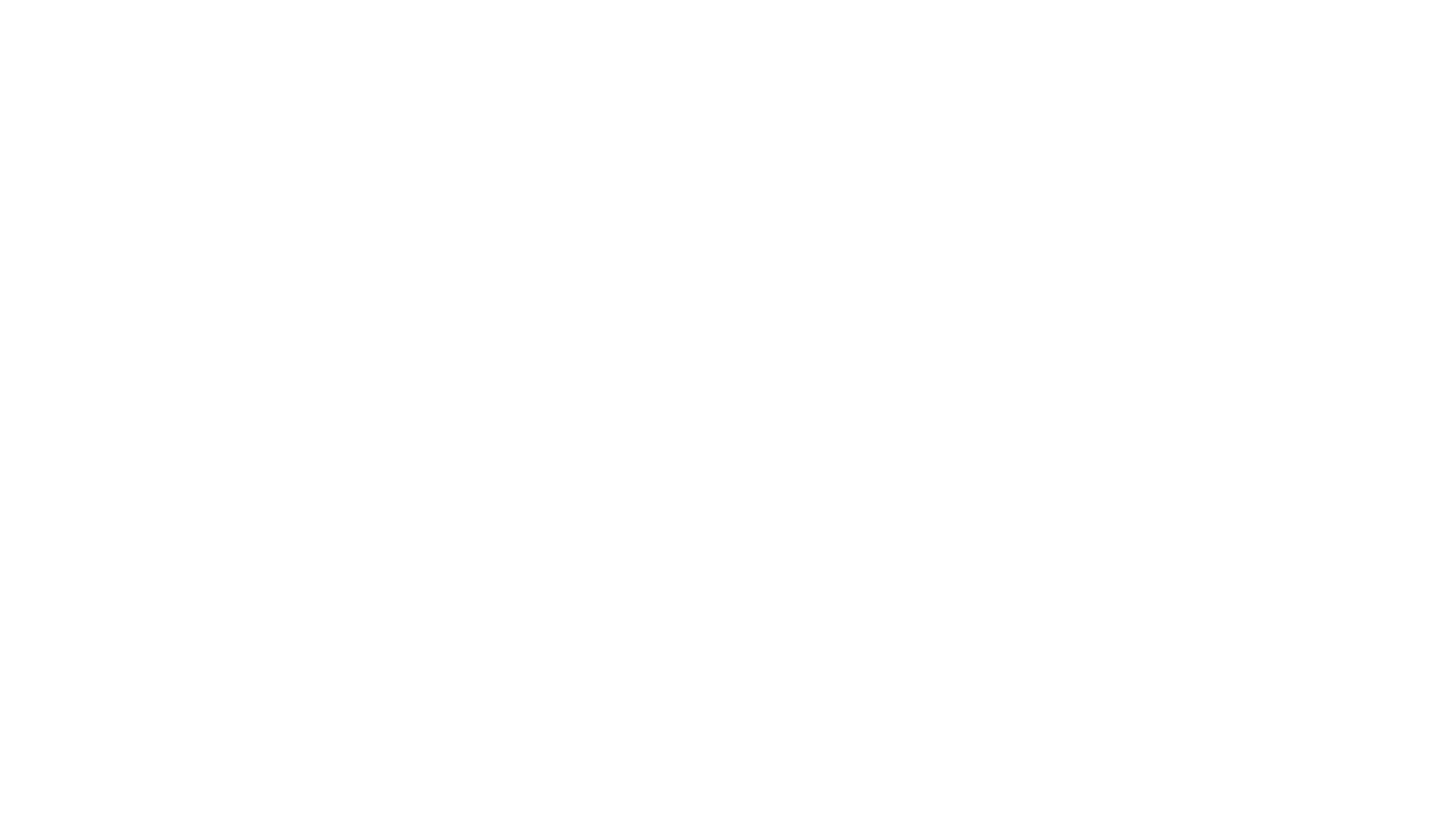 ÜLKE UZANTILARITürkiye Cumhuriyeti’nin internet ülke kodu .tr dir. Bu uzantıya sahip sitelere yönelik ülke içinde ayrı bir kontrol gerçekleştirildiği için bu sitelerin güvenilirliklerinin daha yüksek olduğu söylenebilir. Örneğin; meb.gov.tr
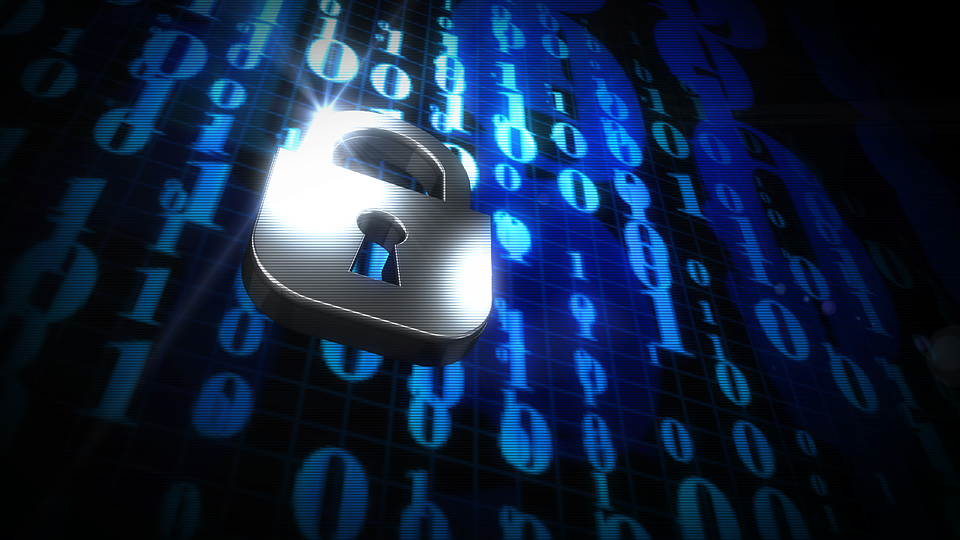 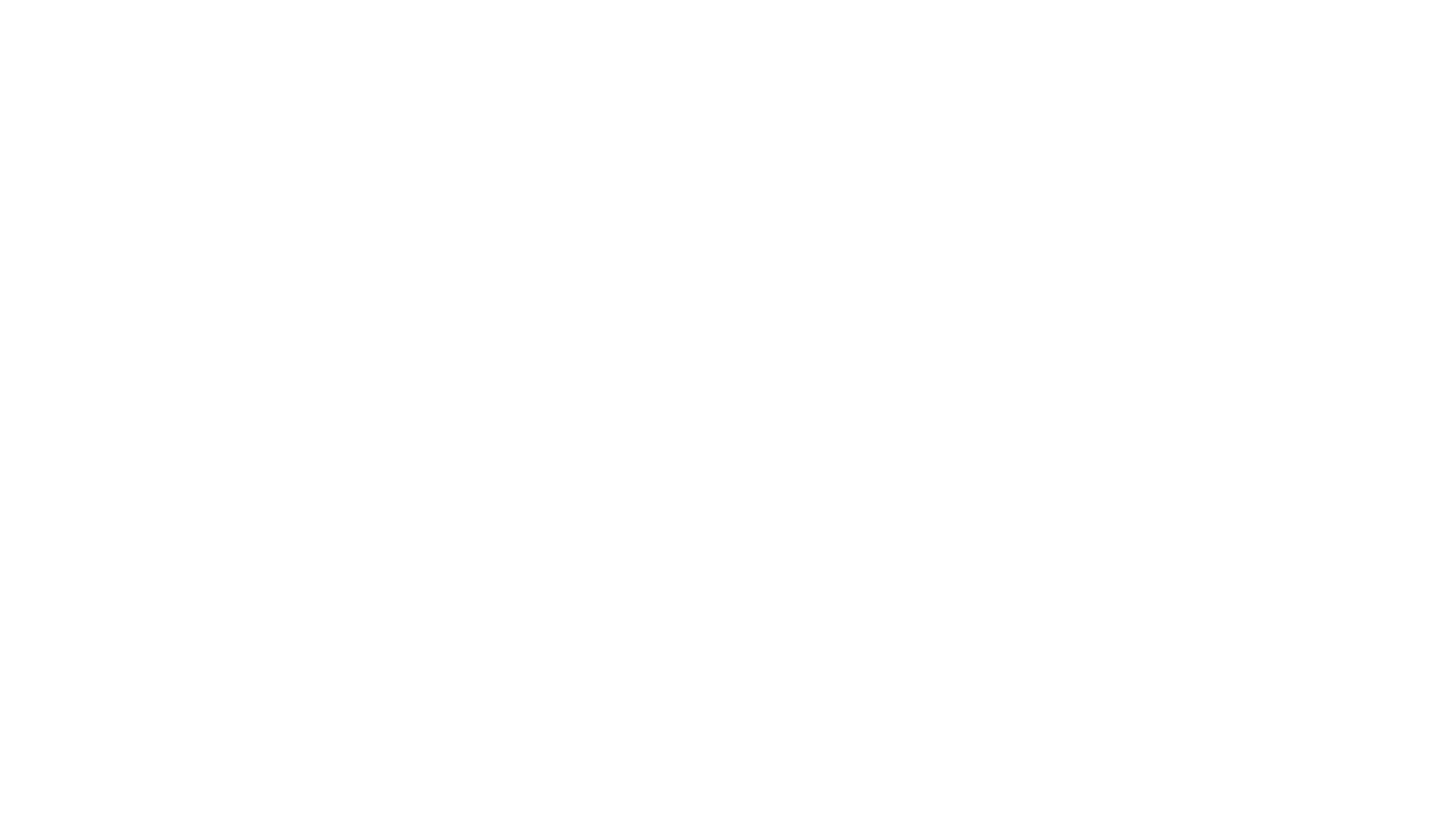 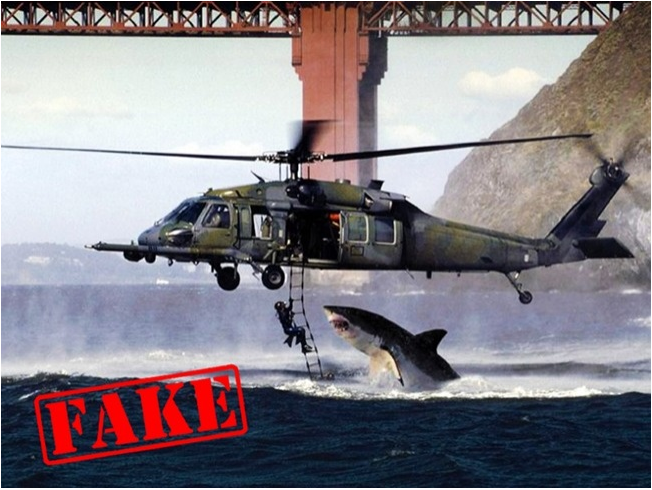 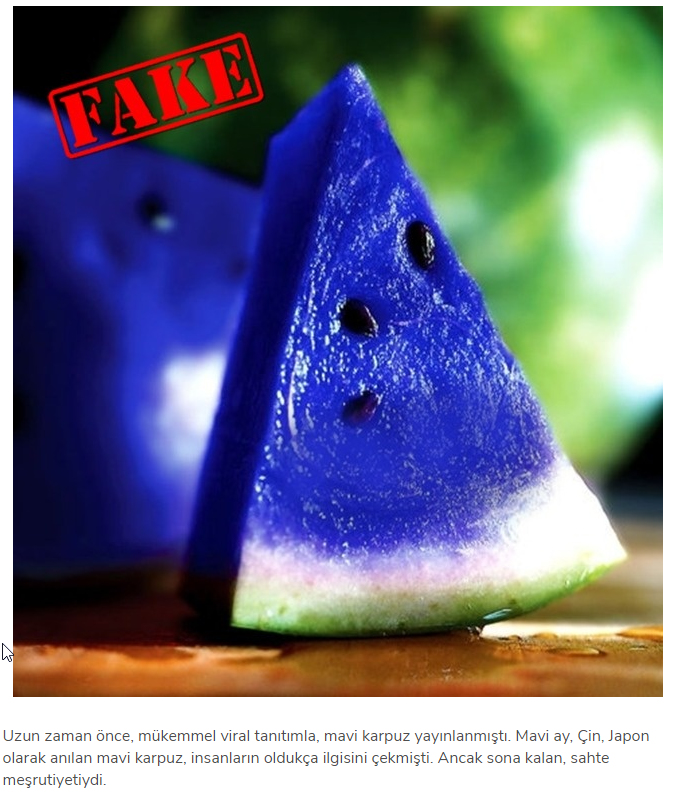 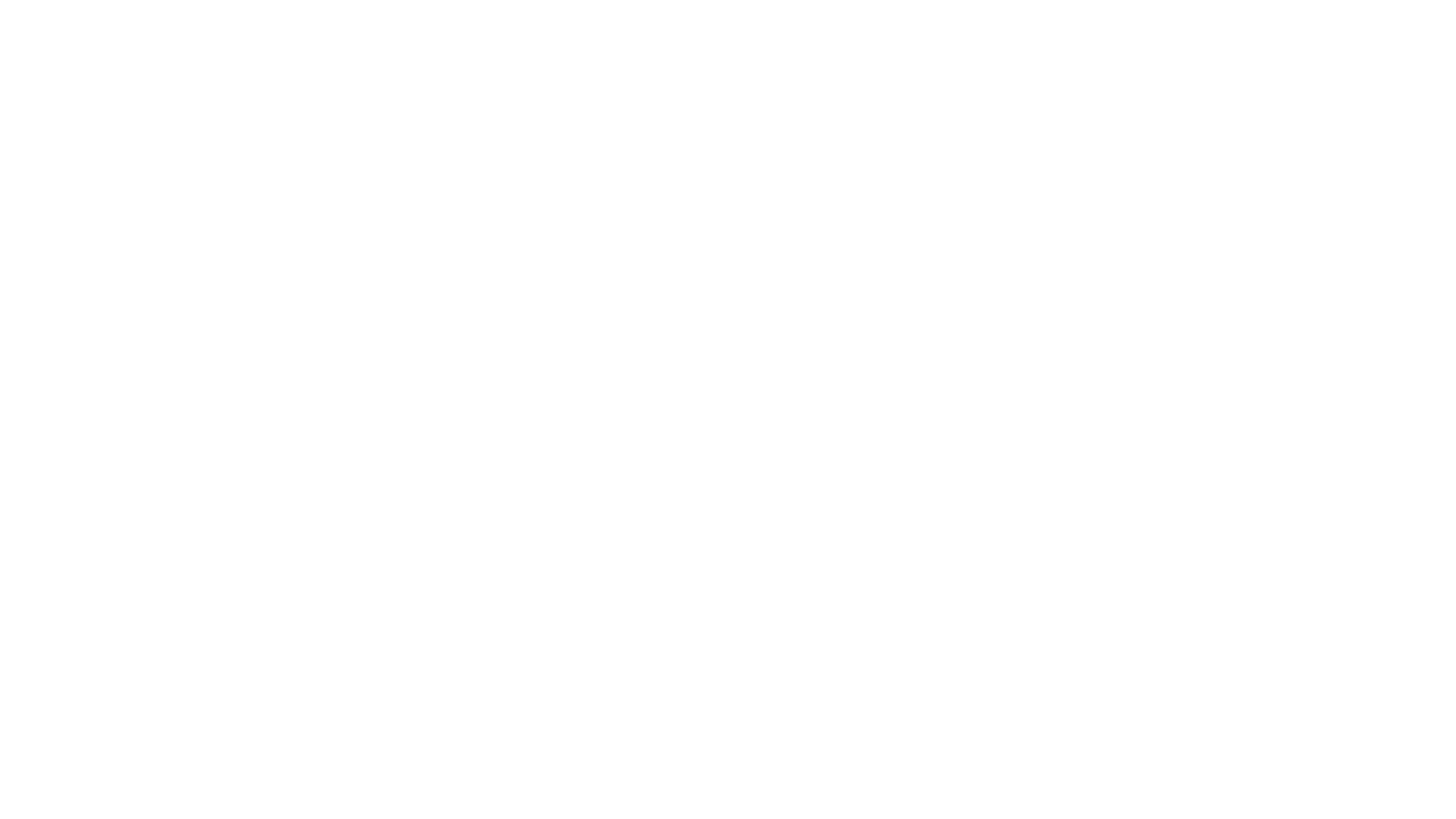 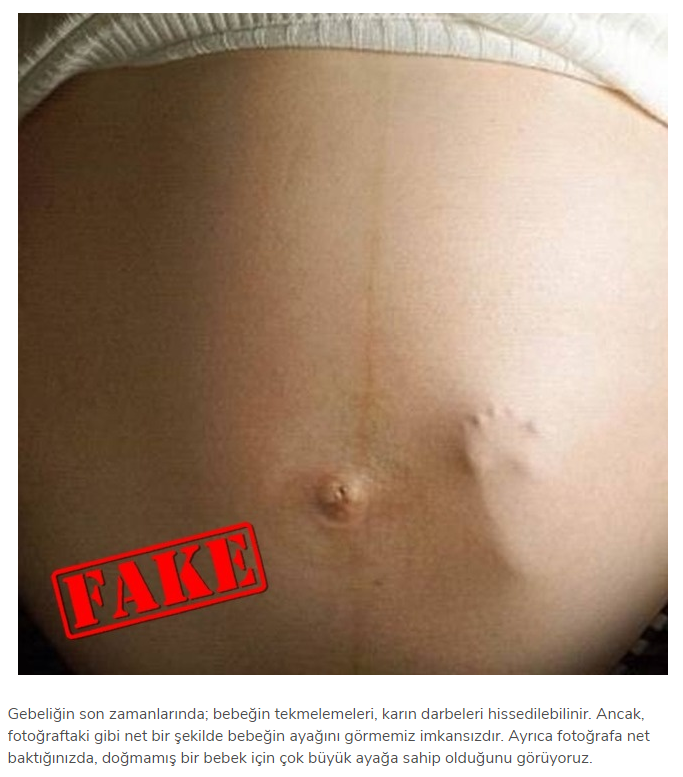 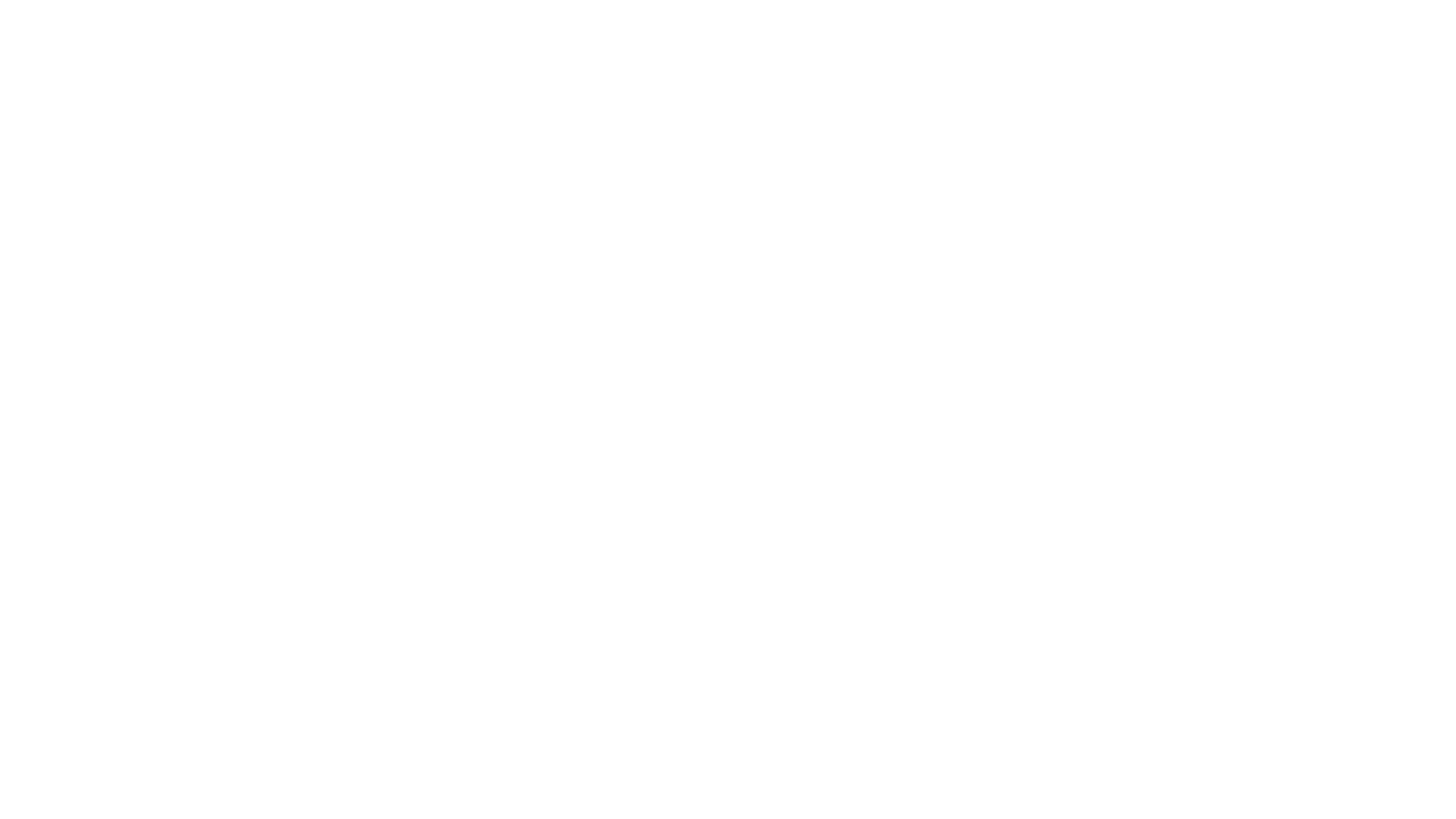 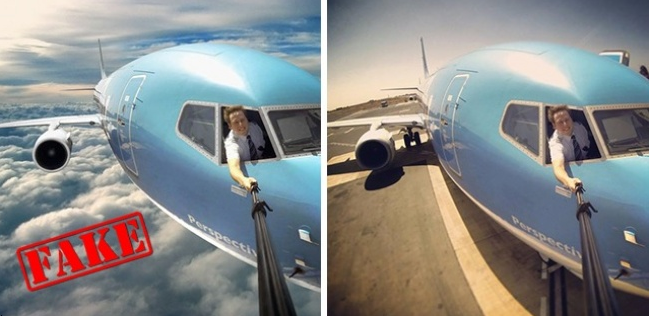 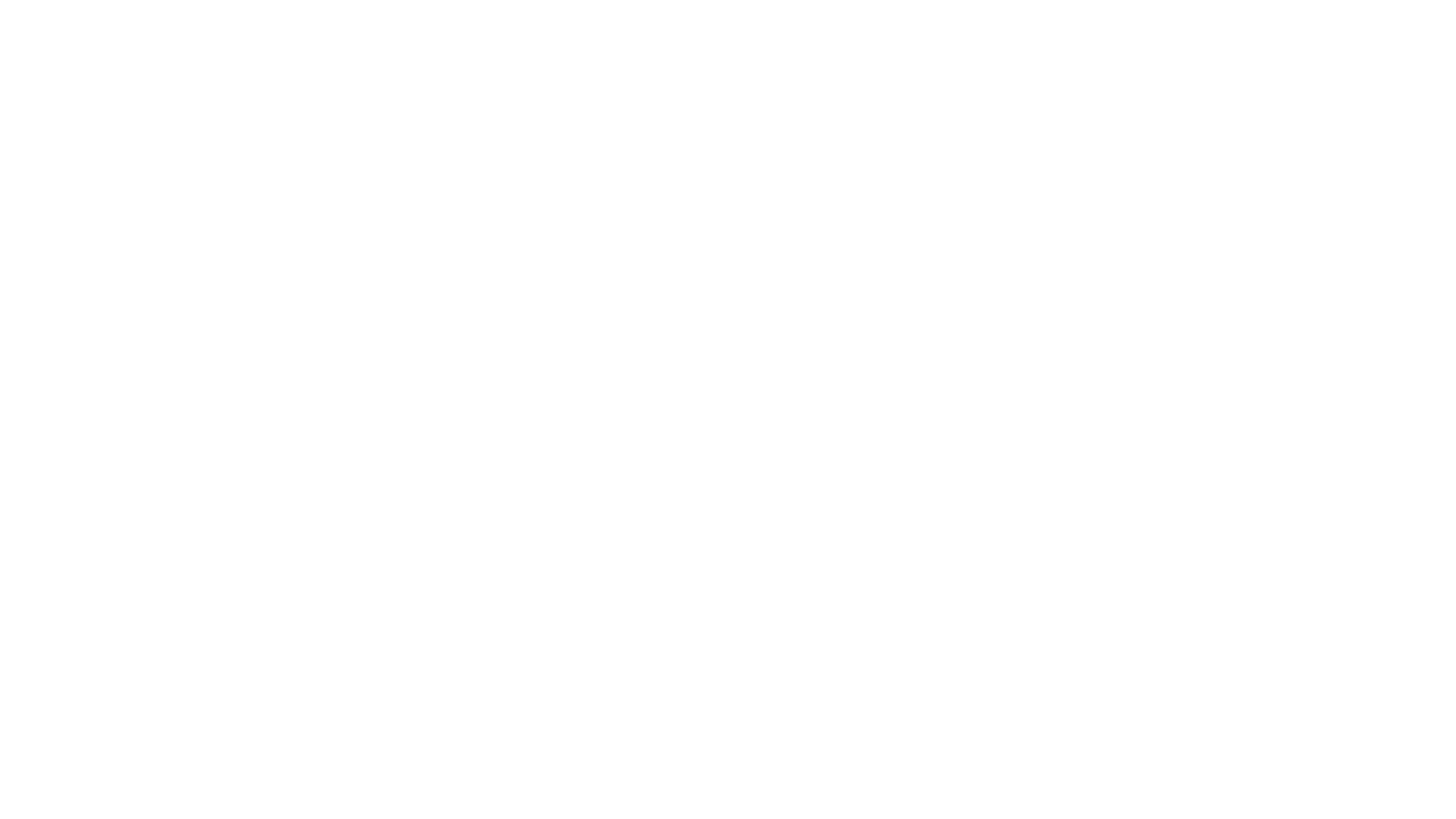 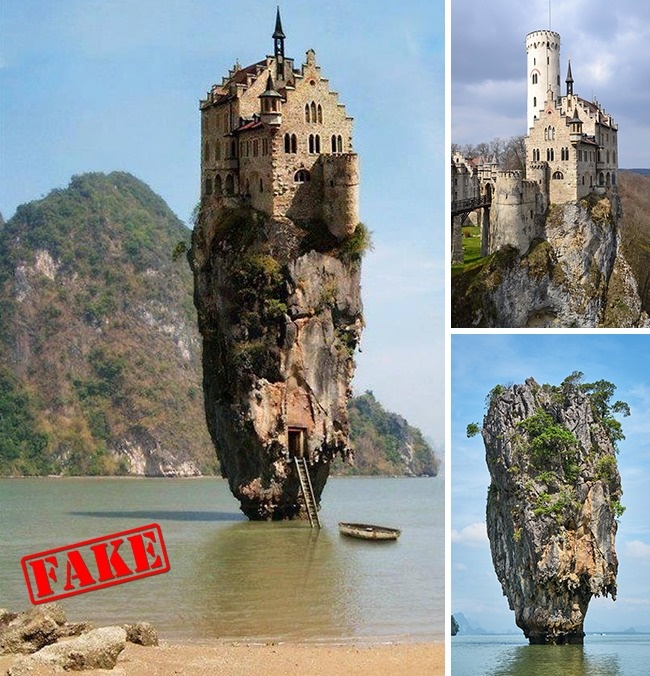